Мотивація як функція менеджменту
ПОНЯТТЯ МОТИВУВАННЯ
Мотивування – вид управлінської діяльності, спрямований на спонукання себе та інших працівників організації до діяльності, що забезпечує досягнення визначених цілей.
Для успішного управління поведінкою людей дуже важливо встановити, якими мотивами вони керуються у процесі своєї трудової діяльності, що викликає у них бажання і потребу працювати.
Розуміння внутрішніх механізмів мотивації праці дає змогу менеджерам виробити ефективну політику в сфері трудових відносин, створити “режим найбільшого сприяння” для тих, хто справді хоче продуктивно працювати.
Спрощена схема мотиваційного процесу
Перша стадія мотиваційного процесу – виникнення потреби. Потреба виявляється як відчуття людиною нестачі чогось. Ця нестача потребує задоволення.

Друга стадія – спонукання до задоволення потреби. Наявність потреби вимагає від людини певної реакції: вона мусить щось робити, здійснювати, вживати певних заходів.
Третя стадія – виконання конкретних дій. На цій стадії індивід докладає зусиль для досягнення поставлених цілей.
Четверта стадія – отримання винагороди за виконані дії і задоволення потреби.
ВЗАЄМОЗВ’ЯЗОК	МОТИВІВ,	ПОТРЕБ,	СПОНУКАНЬ	І ЗАОХОЧЕНЬ ПРАЦІВНИКА У ПРОЦЕСІ МОТИВУВАННЯ
Сутність мотивації розкривають за допомогою категорій “мотив”, “потреба”, “стимул”, “винагорода”.
Мотив
внутрішня спонукальна причина дій і вчинків людей
Від того, якими мотивами людина керується у своїй трудовій діяльності, залежить її ставлення до роботи і кінцевий результат. Одні й ті самі мотиви у різних людей можуть спричиняти неоднакові дії і, навпаки, ідентичні дії можуть спричинятися різними мотивами.
Співвідношення різних мотивів, що обумовлюють поведінку людини, утворюють її мотиваційну структуру. У кожної людини мотиваційна структура індивідуальна і залежить від багатьох чинників: рівня добробуту, соціального статусу, кваліфікації, посади, ціннісних орієнтирів тощо.
Основою мотивів є потреби людини.
Потреба
фізіологічне або психологічне відчуття нестачі чогось.
Потреби виникають разом із народженням людини і розвиваються на протязі всього життя. Коли індивід усвідомлює потребу, він зорієнтований на досягнення того результату, який забезпечить задоволення потреби. Бажаного результату можна досягти під впливом стимулів.
Стимули
спонукання до дії викликані зовнішніми факторами.
Вони можуть мати позитивну або негативну спрямованість. Позитивно спрямовані стимули називають винагородою.
Винагорода –
це все те, що людина вважає цінним для себе, чого вона прагне досягти і чим би хотіла володіти
Винагороди поділяють на:
матеріальні (заробітна плата, преміювання, система пільг тощо);
моральні (визнання заслуг працівника, підвищення по службі, надання повноважень при виконанні роботи, формування почуття особистої причетності до успіхів фірми та ін.).
ЗАСОБИ МОТИВАЦІЙНОГО ВПЛИВУ
матеріальне стимулювання – відображає роль мотиваційного механізму оплати праці в системі підвищення продуктивності праці. Воно включає окрім системи заробітної платні та різного роду премій надання можливості персоналу приймати участь у розподілі власності та прибутку підприємства;
поліпшення якості робочої сили – включає в себе підвищення по службі, кар’єрний ріст, підвищення кваліфікації, надання більших повноважень тощо;
вдосконалення організації праці – містить постановку цілей, розширення функцій працівників, виробничу ротацію, застосовування гнучких графіків, поліпшення умов праці;
залучення персоналу до процесу управління – полягає у розробці системи колективного прийняття управлінських рішень. Залучення персоналу до управлінського процесу, дозволяє працівникам відчувати свою значущість для організації, що також може бути стимулюючим фактором;
негрошове стимулювання – його основним видом є похвала, яку не слід недооцінювати, також використовується заохочення у вигляді цінних подарунків, надання додаткових вихідних днів тощо.
СТИМУЛЮВАННЯ ПРАЦІ: ЦІЛІ, ПРИНЦИПИ, ВИДИ, ФОРМИ
Стимулювання праці полягає у застосуванні певного набору прийомів чи методів впливу на поведінку людини з метою забезпечення високої продуктивності праці і дотримання норм і правил поведінки.
Ефективності застосування винагород сприяє їхнє підпорядкування відповідним принципам
наявність тісного зв’язку між стратегією і цілями організації, з одного боку, та необхідною поведінкою – з іншого;
існування чітких кількісних критеріїв;
різноманітність форм винагород: від підвищення заробітної плати – до усної похвали в присутності інших;
диференціацію винагород для різних співробітників. Помилково вважати, що одна винагорода буде однаково мотивувати всіх працівників
привабливість винагороди для того, хто її отримує.
Для ефективного стимулювання праці слід розуміти деякі вимоги до використання винагороди за роботу:
премії не повинні бути занадто загальними і поширеними, оскільки в іншому випадку їх будуть сприймати просто як частину звичайної зарплати в звичайних умовах;
премія повинна бути пов’язана з особистим внеском працівника у виробництво, незалежно від того чи це індивідуальна чи групова робота;
повинен існувати якийсь прийнятний метод виміру збільшення продуктивності;
робітники повинні відчувати, що премія залежить від додаткових, а не нормативних зусиль;
додаткові зусилля працівників, стимульовані премією, повинні покривати витрати на виплату цих премій;
способи економічного стимулювання повинні залежати не тільки від специфіки фірми в цілому, але і варіюватися в залежності від спеціалізації працівників.
Мотивація 1 (як мотиви поведінки)
внутрішня сила, що знаходиться всередині кожної людини, спонукає її до дій, спрямовує та визначає її поведінку 
 створює свідоме ставлення працівника до виконуваної ним роботи та організації в цілому 
Мотивація – це те, що людина хоче робити 
 Здібність – це те, що людина може робити
Мотивація 2 (як функція менеджменту)
процес спонукання себе та інших до досягнення особистих цілей та цілей організації 
 сутність мотиваційної функції в менеджменті: 
 створити умови, при яких здібності та мотивація працівників поєднуються
 створити умови, які дозволять працівникам відчути, що вони зможуть задовольнити свої потреби тільки такою поведінкою, яка забезпечить досягнення цілей організації
Послідовність дій менеджера:
Усвідомлення того, що спонукає працівника до праці; виявлення мотивів поведінки (потреб) кожного з працівників:
пошук відповіді на питання: “Чому він працює/не працює?”
 відповіді можуть бути різними: “Цікаво/, багато платять/, повинен/, звільнять/, підвищать/, накажуть/, чи зможу/, професіонал/, поважають/, подобається/ ...” (теорії мотивації Маслоу, МакКлеланда, Альдерфера, Герцберга)
2. Розуміння того, як направити спонукання працівника на досягнення цілей організації (теорії мотивації Врума, Адамса, Скінера, Локке, ПортераЛоулера)
Еволюція теорій мотивації
Змістовні, 60-і рр. (Маслоу, МакКлелланд, Герцберг) фокусується на ідентифікації внутрішніх потреб, які дають імпульс і припиняють даний тип поведінки, визначають і класифікують специфічні потреби людей, що спонукають їх до дій 
Процесуальні, 70-і рр. (Адамс, Врум, Портер-Лоуллер, Локке) фокусується на поясненні процесу вибору людиною типу поведінки, спрямованої на досягнення якоїсь конкретної індивідуальної потреби 
Закріплюючий підхід, 80-і рр. (Скінер) фокусується на вивченні проблем зміни поведінки людей в процесі праці залежно від використання винагород і покарань 
Ціннісний підхід (90-і рр.) фокусується на вивченні співвідношенні цінностей людини з цінностями організації. Якщо цінності співпадають, то людина мотивована до роботи в даній організації. Представники даного підходу стверджують, що менеджери не можуть мотивувати співробітників, вони можуть демотивувати їх неправильним керівництвом, тобто “зіпсувати” їх базову мотивацію
Змістові теорії мотивації
фокусуються на ідентифікації внутрішніх потреб,що дають імпульс (поштовх) та припиняють даний тип поведінки
 намагаються визначити і класифікувати специфічні потреби людей, що спонукають їх до дій
 описують структуру потреб, їх зміст, а також те, як потреби пов’язані з мотивацією людини до діяльності
До основних змістовних теорій мотивації належать:
теорія ієрархії потреб Маслоу
теорія ERG Альдерфера
теорія придбаних потреб МакКлеланд 
теорія мотиваційної гігієни Герцберга
Теорія ієрархії потреб А.Маслоу
Поведінка людини спрямовується її найбільш сильною потребою в даний момент часу. 

Потреби мають ієрархічну структуру і можуть задовольнятись виключно у представленій послідовності
Теорія ERG Альдерфера
existence – в існуванні (фізичні потреби, матеріальний комфорт)
 relatedness – у відносинах (потреба участі у спільнотах, наявності особистих відносин)
 growth – у зростанні (потреба у творчості, продуктивності, самовираженні)
Теорія ERG Альдерфера
в різних ситуаціях людьми керують всі три мотиви
 якщо не вдається реалізувати потребу в зростанні, люди зосереджуються на ситуаціях, де може бути реалізована потреба у відносинах 
оскільки різні мотиви поведінки людей діють одночасно, то не завжди просто усвідомити, чого саме люди прагнуть на своїх робочих місцях
Теорія набутих потреб Д.Мак-Клелланда
Потреби здобуваються під впливом життєвих обставин, досвіду і навчання людини. Вони не мають ієрархічної структури, і взаємовпливають одна на одну. Групуються наступним чином: 
 у досягненнях (прагнення самостійно ставити та досягати цілей) 
потреби у владі (прагнення отримати владу над людьми) 
потреби у співучасті (прагнення до спілкування, встановлення дружніх стосунків)
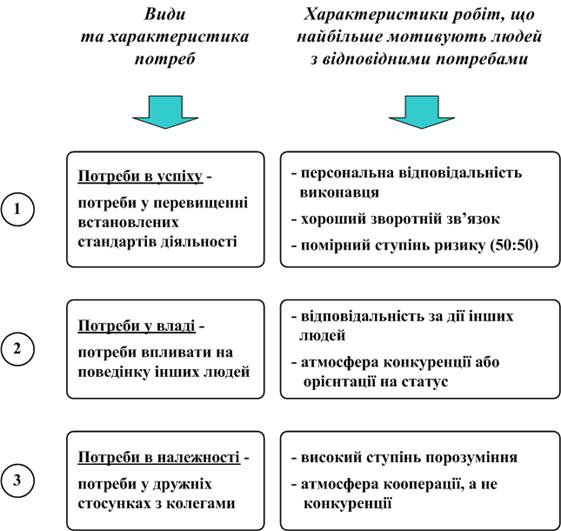 Змістовна теорія мотивації Ф. Герцберга
Гігієнічні фактори – створюють середовище в якому виконується робота і викликають незадоволення від діяльності (заробітна платня, умови праці, статус, режим роботи, взаємовідносини в колективі, ступінь контролю за роботою ) 
Вплив на дану групу факторів часто не призводить до підвищення мотивації. У кращому випадку працівник буде демонструвати нейтральне відношення до роботи.
Мотиваційні фактори – спонукають до праці і викликають задоволення від діяльності (визнання та результативність праці, можливості зростання, змістовність праці, просунення по кар'єрним сходам ) 
Вплив на дану групу факторів призводить до посилення мотивації і створення сприятливого мотиваційного клімату
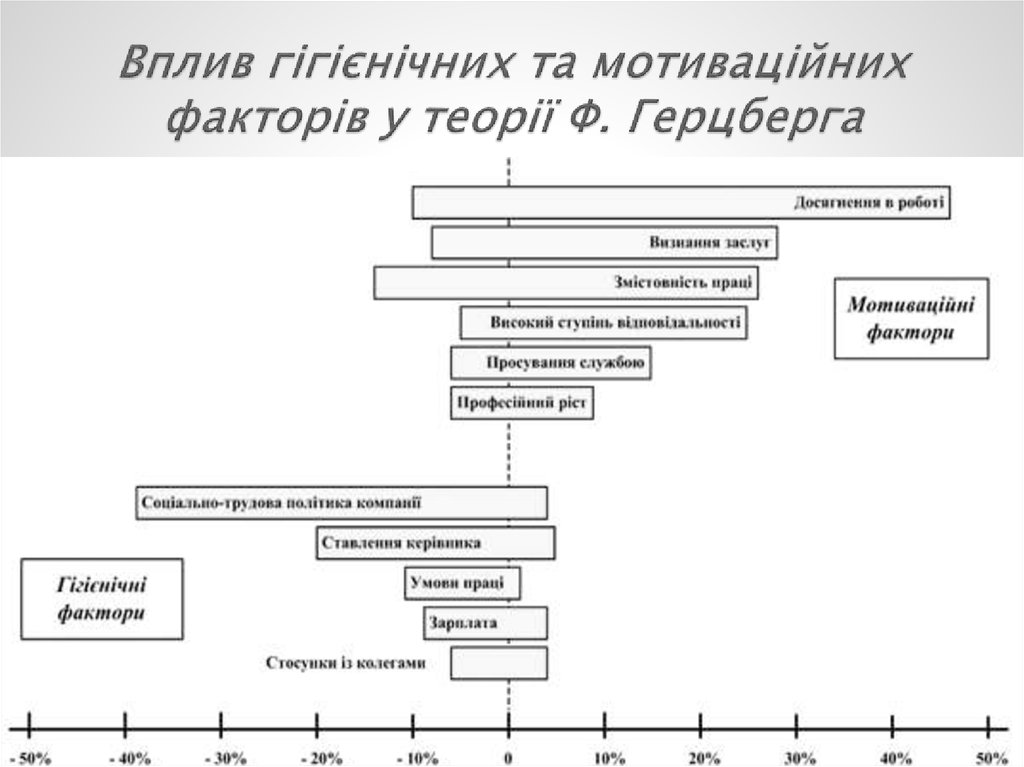 За висновками змістовних теорій мотивації менеджер повинен:
визначати, які потреби викликають необхідний тип поведінки окремого індивіда та груп
бути готовим запропонувати відповідну винагороду, що допоможе підлеглому задовольнити свою(-ї) потребу(-и) 
вміти визначити влучний момент для пропозиції відповідної винагороди, щоб активізувати необхідний тип поведінки
розуміти, що особистісні потреби індивіда не є постійними або характерними для всіх підлеглих
Процесні теорії мотивації
не заперечують існування потреб
 вважають, що поряд з потребами поведінка індивіда залежить від: його сприйняття даної конкретної ситуації; його очікувань, пов’язаних з даною конкретною ситуацією; його оцінки можливих наслідків обраного типу поведінки
надають опис та аналіз того, як саме поведінка людини отримає імпульс (поштовх), спрямовується, підтримується та припиняється 
намагаються пояснити процес вибору людиною типу поведінки, спрямованої на досягнення якоїсь конкретної індивідуальної потреби
До основних теорій процесу мотивації відносяться:
теорія очікувань Врума
теорія справедливості Адамса 
узагальнююча модель Портера-Лоулера
Теория ожидания Врума
У теорії очікування (сподівання), що ґрунтується на дослідженнях В. Врума, стверджується, що наявність активної потреби не є єдиною необхідною умовою мотивації людини для досягнення певного результату. Людина має також сподіватися на те, що обраний нею тип поведінки справді призведе до задоволення потреби або набуття бажаного.
Якщо значення будь-якого з цих трьох критично важливих для визначення мотивації чинників буде малим, то і мотивація буде слабкою і результати праці низькими.
Очікування стосовно витрат праці — результатів (ВП — Р) — це співвідношення між витраченими зусиллями й отриманими результатами.
Сподівання щодо результатів — винагород (Р — В) — очікування певних винагород або заохочень у відповідь на досягнутий рівень результатів.
Валентність, або цінність, винагороди чи заохочення - це передбачений ступінь відносного задоволення або незадоволення, що виникає внаслідок отримання певної винагороди. Оскільки в різних людей потреби та бажання щодо винагород істотно відрізняються, конкретна винагорода, що пропонується у відповідь на досягнуті результати, може і не мати для них жодної цінності. Якщо валентність низька, то цінність отриманої винагороди для виконавця не досить велика і мотивація трудової діяльності слабка.
Теорія справедливості С.Адамса
на мотивацію людини впливає справедливість оцінки його успіхів у порівнянні як з попередніми періодами, так і, саме головне, з досягненнями інших людей. У рамках теорії справедливості передбачається, що люди піддають суб'єктивній оцінці співвідношення винагороди і витрачених зусиль і порівнюють його зі стимулюванням інших працівників за аналогічну роботу. Основний висновок теорії справедливості полягає в тому, що доти, поки людина не почне вважати, що вона одержує справедливу винагороду, вона буде прагнути або зменшити інтенсивність праці чи домагатися більш справедливої винагороди.
В теорії справедливості вирізняють такі основні складові:
1) працівник – співробітник організації, який оцінює співвідношення винагорода / зусилля і спроможний відчувати справедливість / несправедливість;
2) об’єкт порівняння – будь-який інший співробітник даної організації, який використовується як база для порівняння коефіцієнтів виходу/входу;
3) „входи” – індивідуальні властивості працівника, які він вкладає у виконувану ним роботу (освіта, досвід, кваліфікація здібності, зусилля, що прикладаються для виконання роботи тощо);
4) „виходи” – все те що працівник отримує за виконання роботи (заробітна платня, премії, пільги, визнання заслуг, просування за службою тощо).
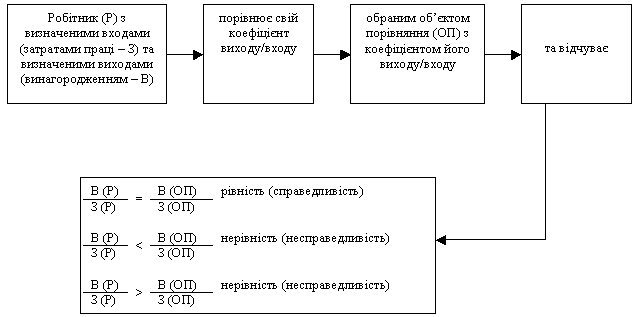 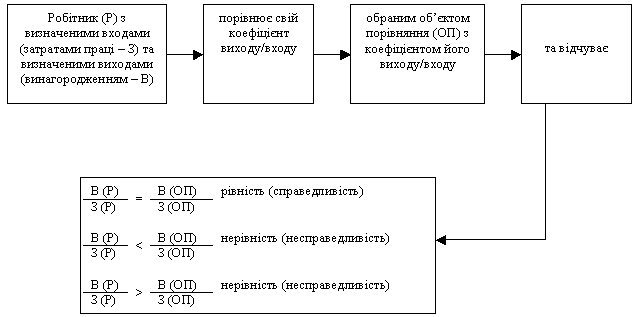 Модель Портера-Лоуллера
Згідно моделі Портера-Лоулера:
результативна праця приводить до задоволення, тобто чим краще працює людина, тим сильніше в неї відчуття задоволення
мотивування є складним процесом, для усвідомлення сутності якого слід поєднати в єдину систему потреби, уміння та здібності людини, витрачені нею зусилля, отримані результати, винагороду і задоволення, а також сприйняття нею справедливості винагороди
Відповідно до цієї теорії, досягнуті результати залежать від прикладених співробітником зусиль, його здібностей і характерних рис, а також від усвідомлення їм своєї ролі. Рівень прикладених зусиль буде визначатися цінністю винагороди і ступенем впевненості в тім, що даний рівень зусиль дійсно спричинить за собою цілком визначений рівень винагороди. Один з найбільш важливих висновків полягає в тому, що результативна праця веде до задоволення. Ця модель показує, наскільки важливо об'єднати такі поняття як зусилля, здатності, результати, винагороди, задоволення і сприйняття в рамках єдиної взаємопов'язаної системи.
Мотивувати означає:
Розуміти, що спонукає людину
 Правильно ставити перед нею «правильні» цілі 
 Впевнюватися, що вона їх розуміє і розділяє
 Пояснювати яким повинно бути виконання і як має виглядати результат
 Забезпечувати необхідними ресурсами
 Надавати адекватне та справедливе винагородження
 Пояснювати причини саме такого винагородження
Інструменти керівництва:
1. Компенсаційний пакет (заробітна платня, пільги і привілеї) 
2. Система стимулювання (премії, комісійні, бонуси, нарахування, конкурси) 
3. Мотиваційний клімат (взаємовідносини між працівником, керівником і роботою в рамках певного контексту) 
4. Організаційна культура (цінності, герої, ритуали, символи) 
5. Стиль керівництва (певний тип поведінки керівника по відношенню до підлеглих)
1. Компенсаційний пакет
це те, що роботодавець готовий надати працівнику за використання його компетенцій згідно контракту/угоди, що укладається при працевлаштуванні (теорія Герцберга)
структура та розмір пакету дуже відрізняються в різних організаціях залежно від посади, стратегії організації, рівня її конкурентоспроможності, законодавства, рівня розвитку ринку праці та ринкової інфраструктури, розміру споживацької корзини тощо
2. Система стимулювання
Стимул - це позитивне або негативне підкріплення (“кнут чи пряник”), що впливає лише на прояви зовнішньої поведінки робітника, а не на його свідоме ставлення до роботи
 Система стимулювання повинна розроблятися в прив'язці до результатів праці, від яких повинен залежати розмір премій, комісійних, бонусів, нарахувань тощо 
истема стимулювання повинна бути тісно пов'язана з системою постановки цілей (функція планування) та системою оцінки виконання роботи (функція контролю) - системний підхід до управляння організацією
За розробку системи стимулювання відповідає служба по роботі з персоналом, але дієвою вона може бути лише за активної участі в її розробці лінійних керівників
3. Мотиваційний клімат
це робоча атмосфера, що створюється в результаті взаємодії 
 людини (її компетенцїй),
 роботи (її змісту й характеру), 
менеджера (його стиля керівництва),
 середовища (організаційного контексту)
 для досягнення цілей організації
4. Організаційна культура
це унікальна для кожної організації сукупність формальних ті неформальних норм, цінностей і типів поведінки 
ці норми відбираються з накопиченого досвіду організації та створюються спеціально
ці норми повинні розділятися і дотримуватися всім колективом
 ці норми діють задля внутрішньої інтеграції та адаптації до зовнішніх умов, що забезпечує щоденне функціонування організації
Задачі менеджера
розробити профіль роботи (job description – цілі, обов'язки, відповідальність, умови праці) необхідний для виконання цілей організації/підрозділу
відібрати працівника, що відповідатиме профілю робити і компетенціям щодо роботи та організації в цілому (контекст, мотиваційний клімат, організаційна культура)
запропонувати адекватний компенсаційний пакет (внутрішня, зовнішня, індивідуальна справедливість)
розробити дієву систему стимулювання
 підтримувати мотиваційний клімат